Module 12: Implementing the Plan – The Treatment Phase
Part IV. Developing a Behavior Modification Plan
Module Overview
Armed with your approved behavior modification plan by your course instructor, its time to bring about positive change. 

We will go over how to get started and what to do during your treatment phase.
Module Outline
12.1. The Treatment Phase 
12.2. Record Keeping
Module Learning Outcomes
Discuss the treatment phase of your behavior modification plan.
Explain the importance of wellness and the 8 dimensions.
Implement your plan.
Use the ABC chart and journal for record keeping.
Section 12.1
The Treatment Phase
Treatment Phase
The treatment phase is when you employ all antecedent, behavior, and consequence-focused strategies. 

Treatment Phase as IV

How long does it last?

Do you need to stop though?
Dimensions of Wellness
Physical 
Emotional 
Environmental
Financial
Intellectual
Occupational
Social
Spiritual
[Speaker Notes: Physical – Recognizing the need for physical activity, healthy foods, and sleep.

Emotional – Coping effectively with life and creating satisfying relationships.

Environmental—Good health by occupying pleasant, stimulating environments that support well-being

Financial—Satisfaction with current and future financial situations

Intellectual—Recognizing creative abilities and finding ways to expand knowledge and skills

Occupational—Personal satisfaction and enrichment from one’s work

Social—Developing a sense of connection, belonging, and a well-developed support system

Spiritual—Expanding a sense of purpose and meaning in life]
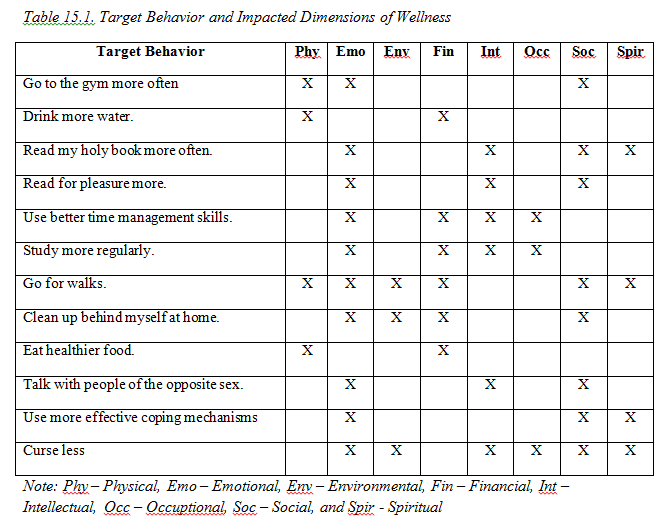 Section 12.2
Record Keeping
Keep Records
You already have your plan designed.

Implement it and be sure to record on your ABC charts and journal.
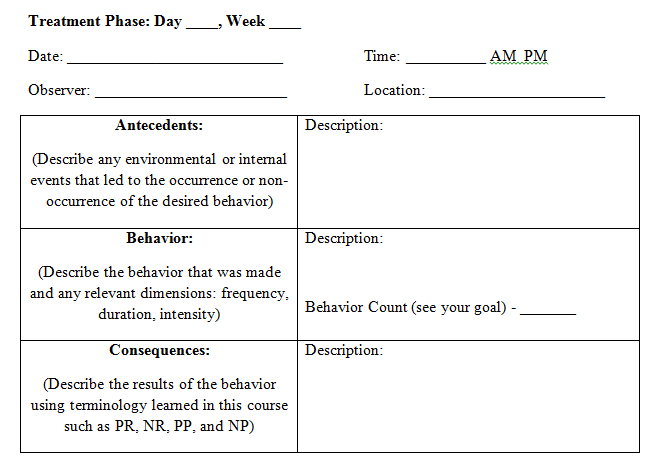 ABC Chart
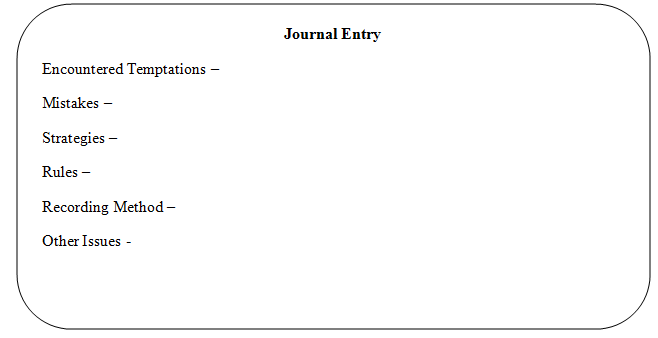 Journal
Questions?